الصف: الأولالمادة: حساب  الدرس: حل المسائل باستعمال الجمع أو الطرح
مخرجات التعلم
- أن يجد التلميذ حل المسائل باستخدام الجمع
- أن يجد التلميذ حل المسائل باستخدام الطرح
أطرح - أشطب
الكل:     ..........
شطبتَ:   ..........
6  -  4   =  2
أجد حل المسألة
لدى فرح 5 تفاحات حمراء، أعطتها أمها 3 تفاحات صفراء

كم تفاحة أصبح مع فرح؟
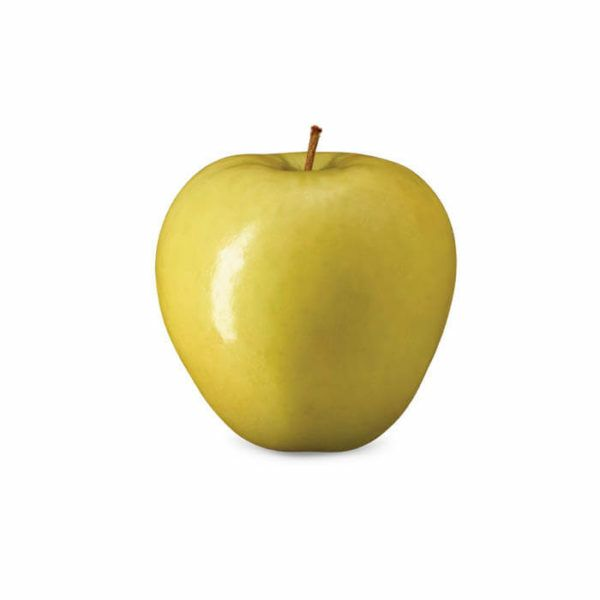 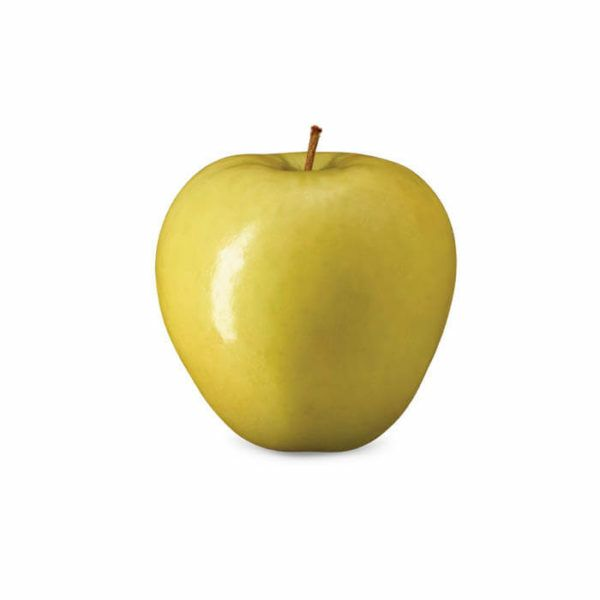 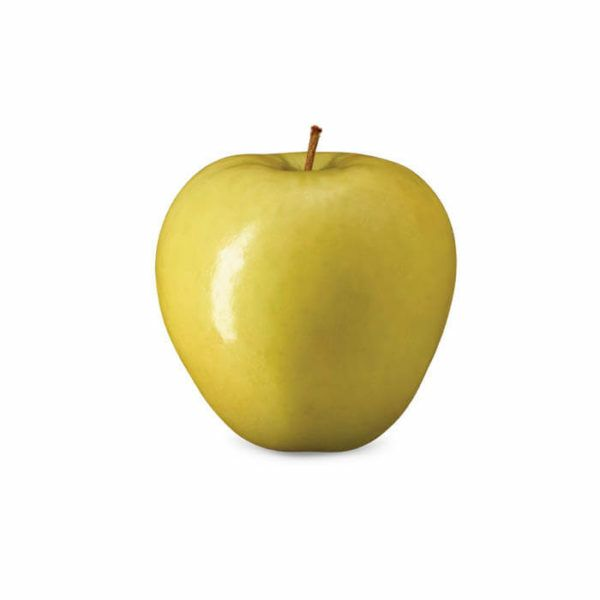 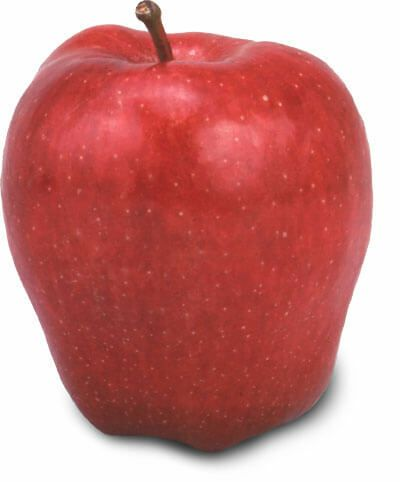 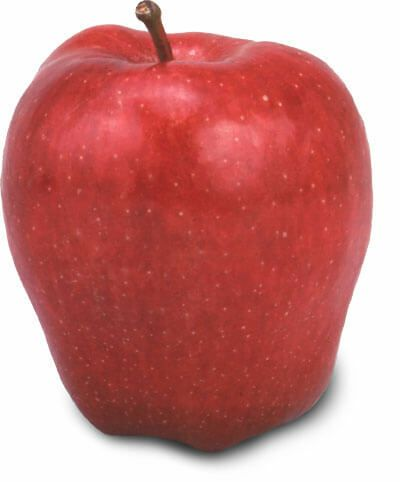 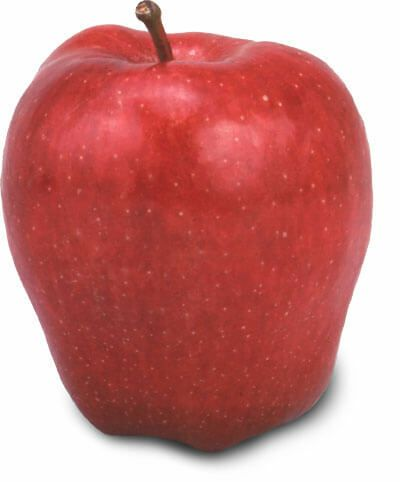 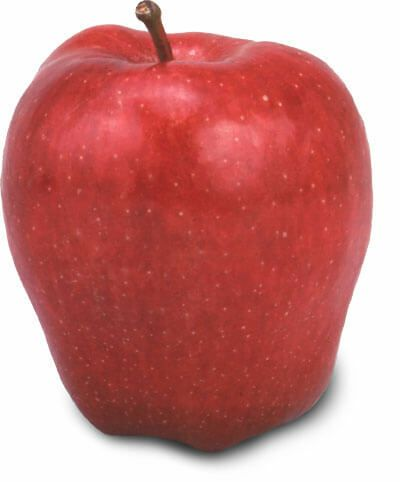 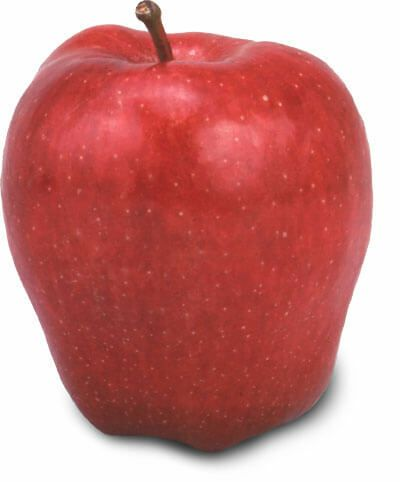 5  +  3  =  8
أجد حل المسألة
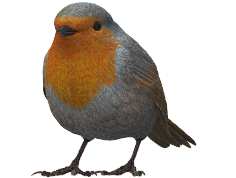 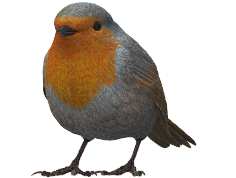 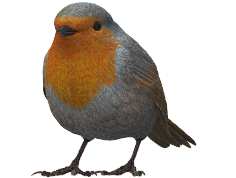 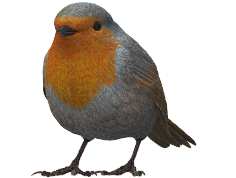 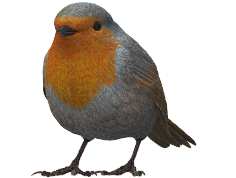 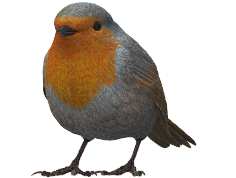 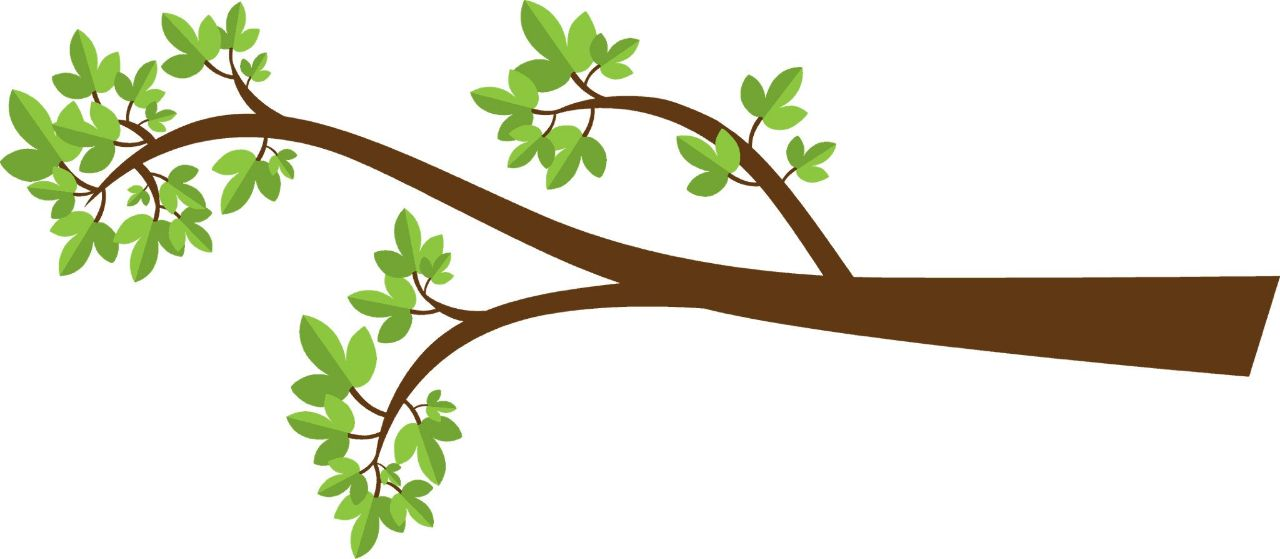 على غصن شجرة 6 عصافير طار منها 4

كم واحداً بقي؟
6 -  4 = 2
أجد الناتج
6  -   4  =
5  + 1  =
6  -  2  =
0  +  3  =
دمتم بأمان الله